Adult EducationAmbassador TrainingPresenter: Dr. Judetta Cowden
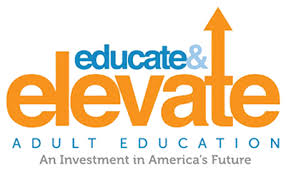 [Speaker Notes: Thank AAEA for the opportunity to represent Alaska at the 2019 COABE conference…]
Agenda
Objectives
Ambassadors Program History & Accomplishments
Ambassador Training 4 Components
The Fish Bowl
Elements of an Effective Meeting with a Person in Power
Elements of a Powerful Story for Change
Story Coaching
Tips for Public Speaking
Story Coaching – The Grid
Importance of Pre-Meeting Planning & Preparation
COABE 2019 Pre-Conference” Train-the-Trainer”
9/15/2019
2
Objectives
Benefits of Empowering Your Students
Power of stories
Public speaking
Planning and facilitating a meeting
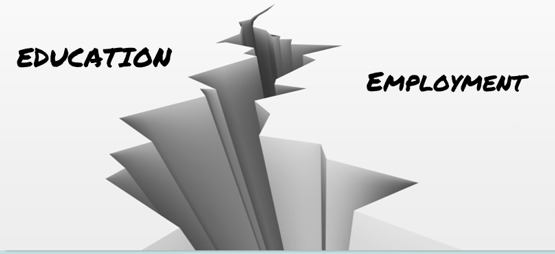 COABE 2019 Pre-Conference” Train-the-Trainer”
9/15/2019
3
History & Accomplishments
Goals:
9/15/2019
COABE 2019 Pre-Conference” Train-the-Trainer”
4
[Speaker Notes: Origins	
Participatory Practice
Funding Issues
Student Leadership Council
Advocacy and Awareness raising]
Ambassador Training 4 Components
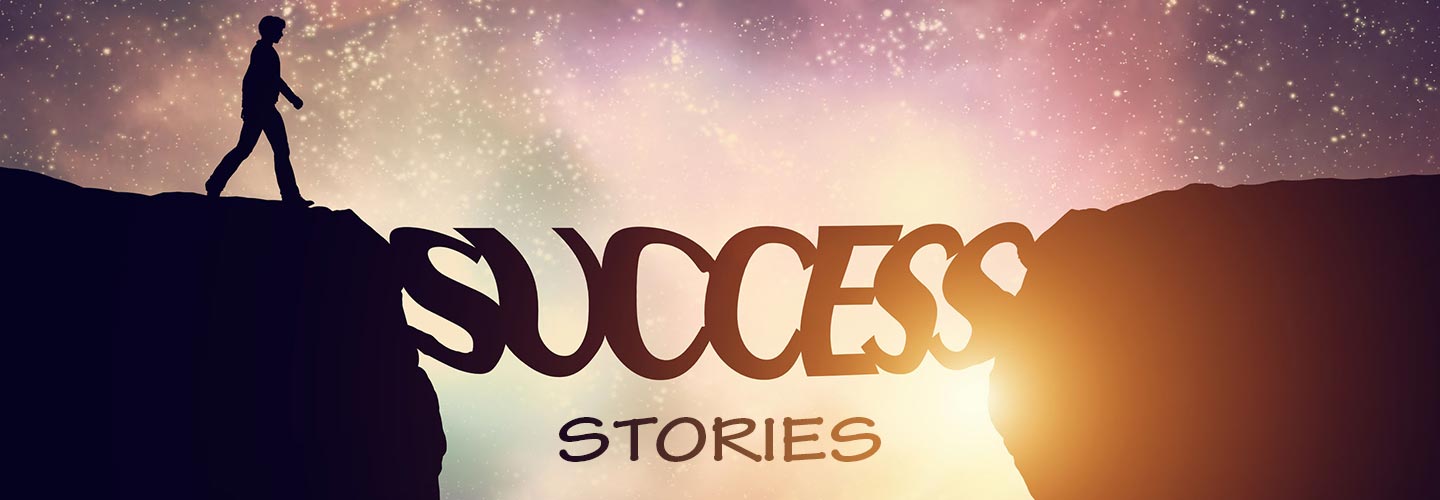 Awareness
Stories
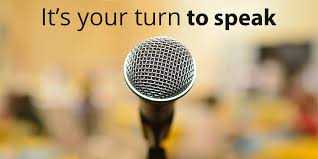 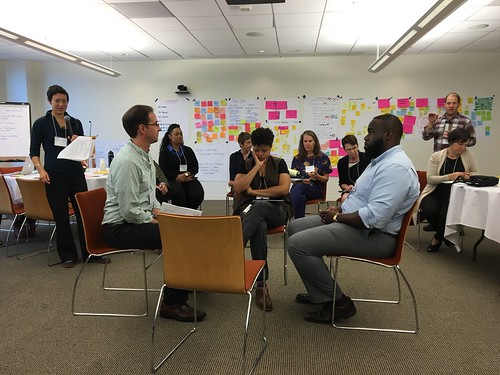 Public Speaking
Meeting with Officials
9/15/2019
COABE 2019 Pre-Conference” Train-the-Trainer”
5
[Speaker Notes: Awareness – statistics and research about the myth of the Education Pipeline
Stories – most powerful tool to affect change
Public speaking – message & delivery
Meeting with officials – planning, practicing, facilitating meetings with people in power –Fish Bowl]
The Fish Bowl
9/15/2019
COABE 2019 Pre-Conference” Train-the-Trainer”
6
Elements of an Effective Meeting
Open the meeting with introductions 
Recognize time
State the purpose of the meeting
Personal Stories
Pose questions
Close the meeting with a re-cap
See Agenda Handout
9/15/2019
COABE 2019 Pre-Conference” Train-the-Trainer”
7
Elements of a Powerful Story
Who I am - Relevant background 
 Challenge - Conflict / Struggle / Problem  
 Achievements & Goals for the future - How adult basic education has changed my life 
Who I represent - Others who need / have benefited from adult basic education. 
Call to action - What I want the listener or audience to do
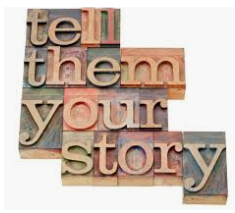 9/15/2019
COABE 2019 Pre-Conference” Train-the-Trainer”
8
[Speaker Notes: Who I am - Relevant background 
My name is ___ and I come from... 
 Challenge - Conflict / Struggle / Problem  
Some challenges or changes in my life that lead me to study in adult education are...
 Achievements & Goals for the future - How adult basic education has changed my life 
Since I began studying in Adult Education classes, my life has changed in these ways….. 
My plans and goals for the future are…
Who I represent - Others who need / have benefited from adult basic education. 
I know that my story/situation represents others who …
Call to action - What I want the listener or audience to do 
I hope that people who hear my story will …]
Story Coaching
Message & Delivery: Two Important Aspects of Your Story  
 Giving Feedback: We the audience have an important job: giving feedback…
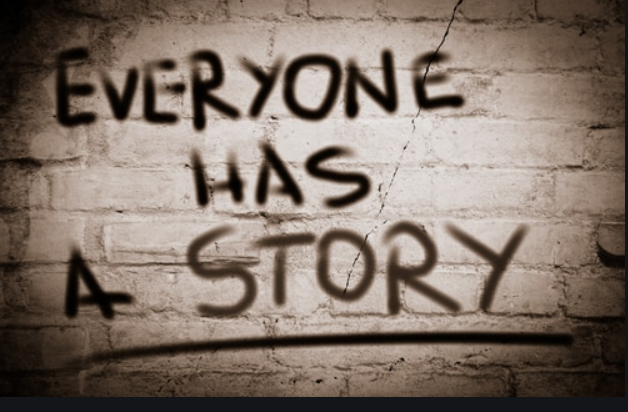 9/15/2019
COABE 2019 Pre-Conference” Train-the-Trainer”
9
[Speaker Notes: Message & Delivery: Two Important Aspects of Your Story  
Powerful message – words, details, length, main points
Effective Delivery – voice, stance, eye contact, pacing, intonation
 Giving Feedback: We the audience have an important job: giving feedback…
 What was most powerful about the Message?  Delivery?  
 What suggestions do you have for the Message?  Delivery]
Tips for Public Speaking
Wear comfortable clothes 
Make eye contact 
Stand firm
Use visuals & gestures
Use a strong voice
Be aware of how fast or slow you are talking
Make it personal
Explain why your message is important
Be aware of your audience 
Encourage participation 
Relax and stay positive!
9/15/2019
COABE 2019 Pre-Conference” Train-the-Trainer”
10
[Speaker Notes: Wear comfortable, simple clothes
Make eye contact 
Stand firm:  Be a tree
Use visuals 
Use hand gestures 
Use a strong voice … or use a microphone.
Be aware of how fast you are talking
Be aware of how softly you are talking
Make it personal:  Use examples and experiences
Explain why what you are saying is important
Be aware of how your audience is reacting 
Encourage audience participation 
Relax and stay positive!]
Story Coaching – The Grid
9/15/2019
COABE 2019 Pre-Conference” Train-the-Trainer”
11
Pre-Meeting Planning & Preparation
It is extremely important to be prepared before you go into a meeting. Consider the following things:
 Know the issue
 Know the person
 Know the purpose of the meeting and what you  
   want to ask/learn
 Know your roles
 Practice!
9/15/2019
COABE 2019 Pre-Conference” Train-the-Trainer”
12
Achievements
9/15/2019
COABE 2019 Pre-Conference” Train-the-Trainer”
13
[Speaker Notes: Hundreds of ABE students have been trained 
Students have facilitated meetings with officials at the local, state and federal levels, hosted public officials at their learning centers, and testified at public government meetings.
Adult education ambassadors have presented at local, state, and national conferences as well as visited the Capitol in Washington DC.
Student voice and public advocacy and awareness raising has led to the survival of adult education – the most disenfranchised educational program that serves the most disenfranchised of our communities – Immigrants and Adult Basic Education and GED students.
Most importantly, our ambassadors program has promoted active civic participation among the students, families, staff, and friends of adult education. That has resulted in a ripple effect into our community – when one family member, neighbor or student gains the experience and confidence to speak up about what they care about – everyone benefits.]
Questions
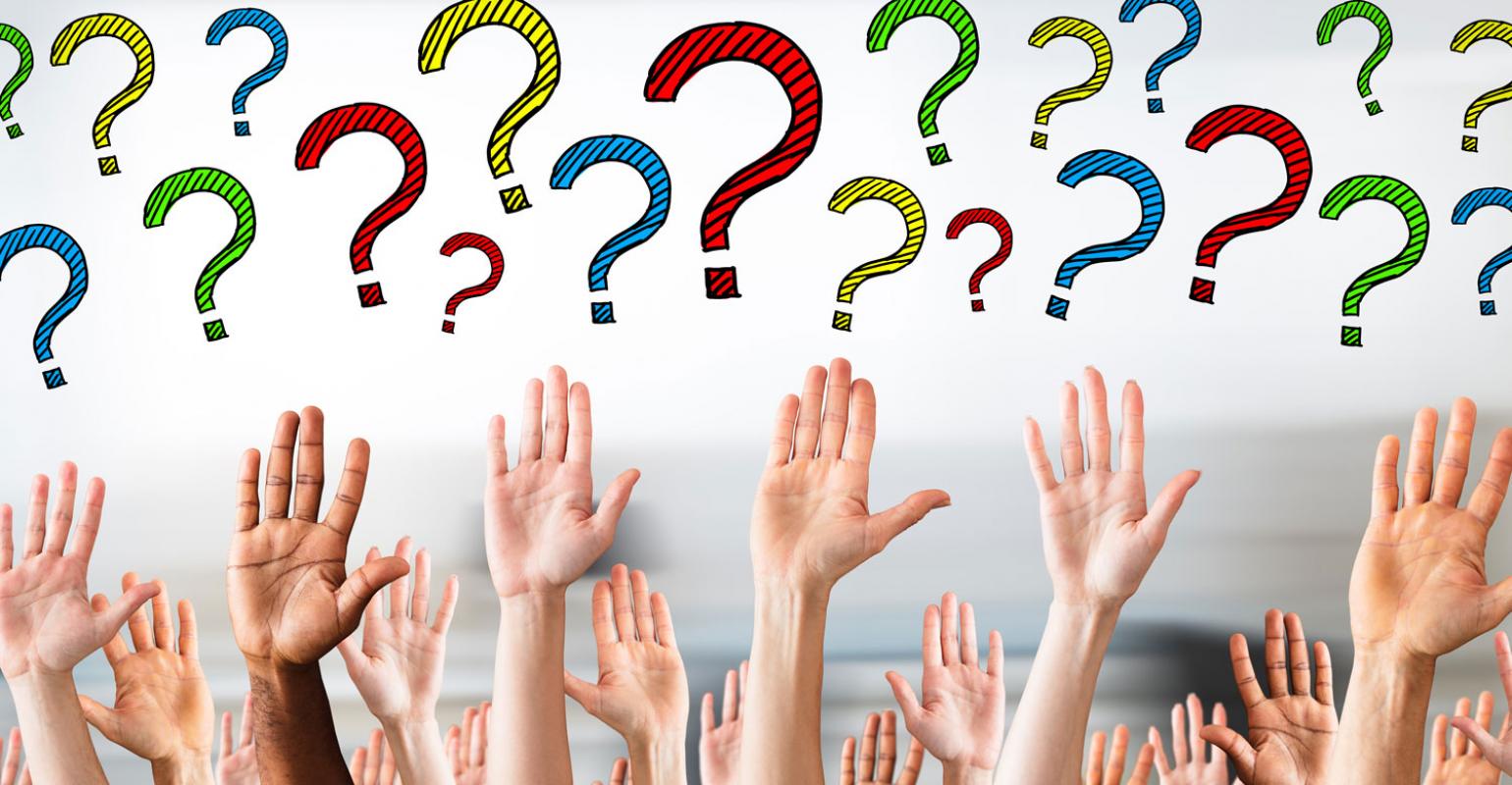 9/15/2019
COABE 2019 Pre-Conference” Train-the-Trainer”
14
[Speaker Notes: Laura Porfirio is an adult educator in Tucson, Arizona at Pima Community College. She has spent her entire 25-year career fostering ways to help students take charge of their learning, break down the walls of the classroom, and promote student engagement in social justice oriented education. Laura has been leading Ambassador leadership training for students and staff in Arizona for almost 10 years. Her current job is to oversee daily operations at a large urban learning center for adults. She is also serving as the President-Elect and the Awareness Committee Chair for the Arizona Association for Lifelong Learning. 

With more than forty years in the field of education, Diane Davenport Jackson has provided capacity  building, training, and technical assistance in advocacy, strategic planning, and board development  to nonprofit leaders in Nicaragua, Pakistan and the US..Clients have included the US Agency for International Development, Mercy Corps, and the International Red Cross, in addition to private sector entities. She is currently an ELAA Instructor and Ambassador Coordinator in the Queen Creek Unified School District Adult Education Program. Diane is also the current President of the Arizona Association for Lifelong Learning.]
For Additional Information
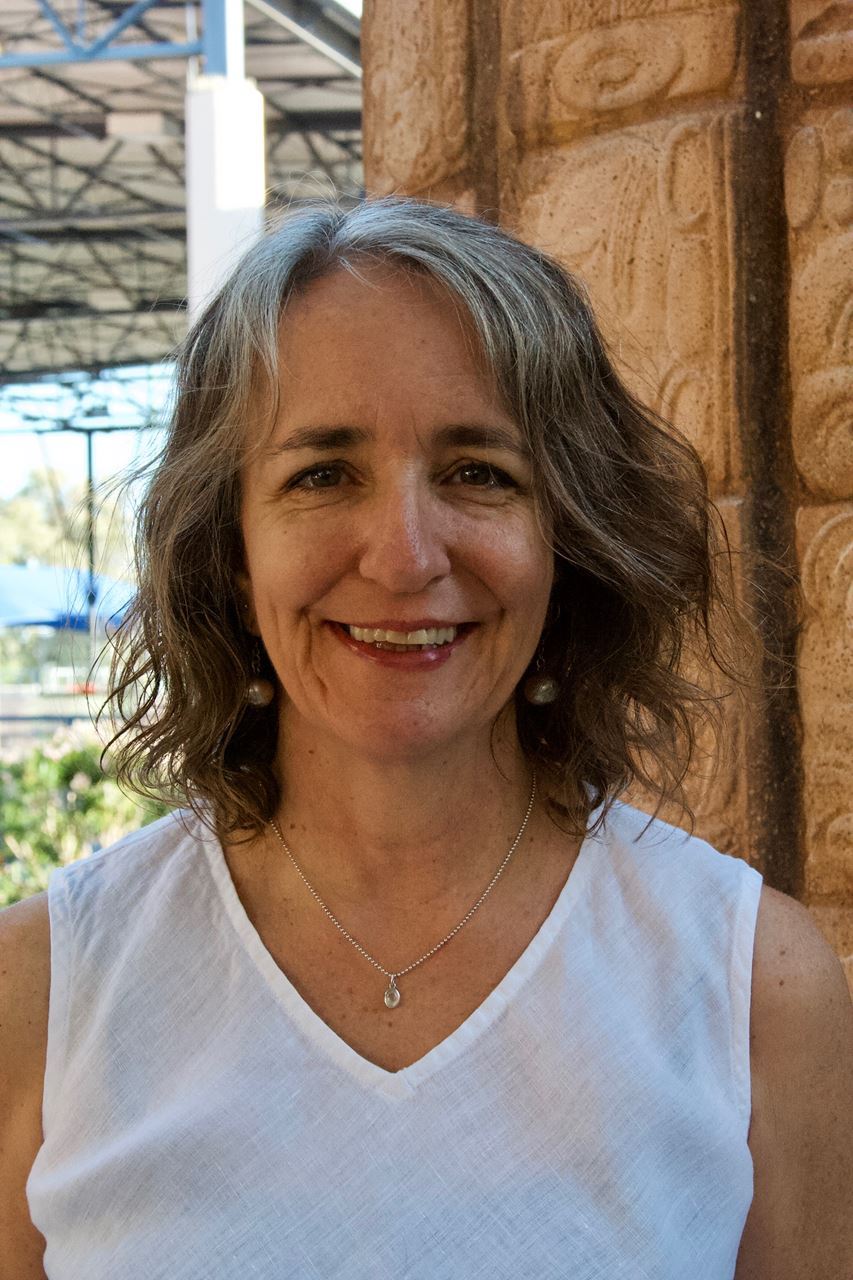 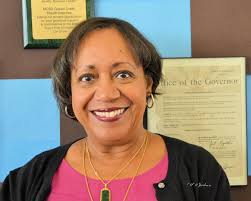 Laura Porfirio
Tel: (520) 206-3809 
Email: lporfirio@pima.edu
Diane Jackson
Tel: (480) 987-5988
Email: djackson@qcusd.org
9/15/2019
COABE 2019 Pre-Conference” Train-the-Trainer”
15
[Speaker Notes: Laura Porfirio is an adult educator in Tucson, Arizona at Pima Community College. She has spent her entire 25-year career fostering ways to help students take charge of their learning, break down the walls of the classroom, and promote student engagement in social justice oriented education. Laura has been leading Ambassador leadership training for students and staff in Arizona for almost 10 years. Her current job is to oversee daily operations at a large urban learning center for adults. She is also serving as the President-Elect and the Awareness Committee Chair for the Arizona Association for Lifelong Learning. 

With more than forty years in the field of education, Diane Davenport Jackson has provided capacity  building, training, and technical assistance in advocacy, strategic planning, and board development  to nonprofit leaders in Nicaragua, Pakistan and the US..Clients have included the US Agency for International Development, Mercy Corps, and the International Red Cross, in addition to private sector entities. She is currently an ELAA Instructor and Ambassador Coordinator in the Queen Creek Unified School District Adult Education Program. Diane is also the current President of the Arizona Association for Lifelong Learning.]
New Orleans
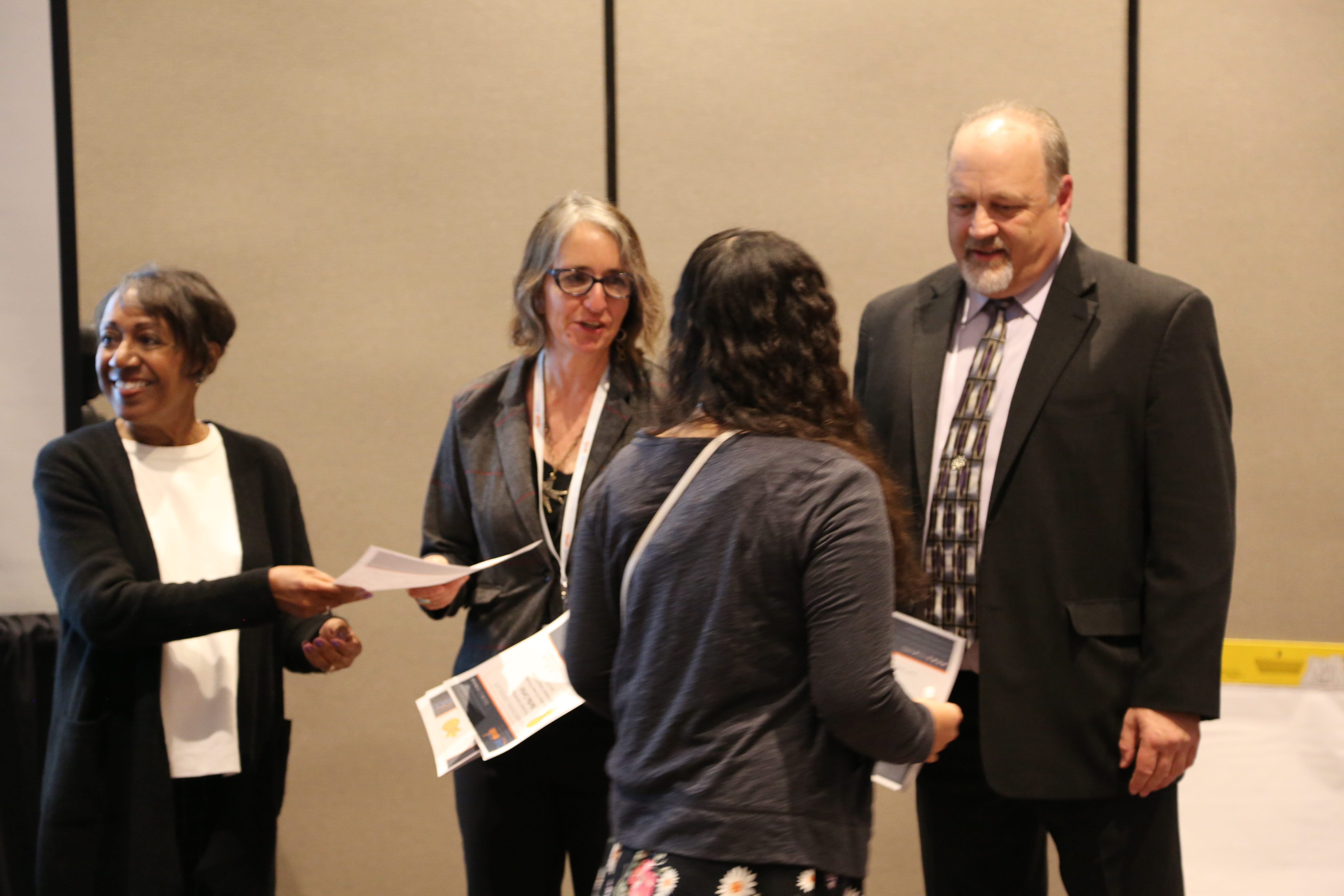 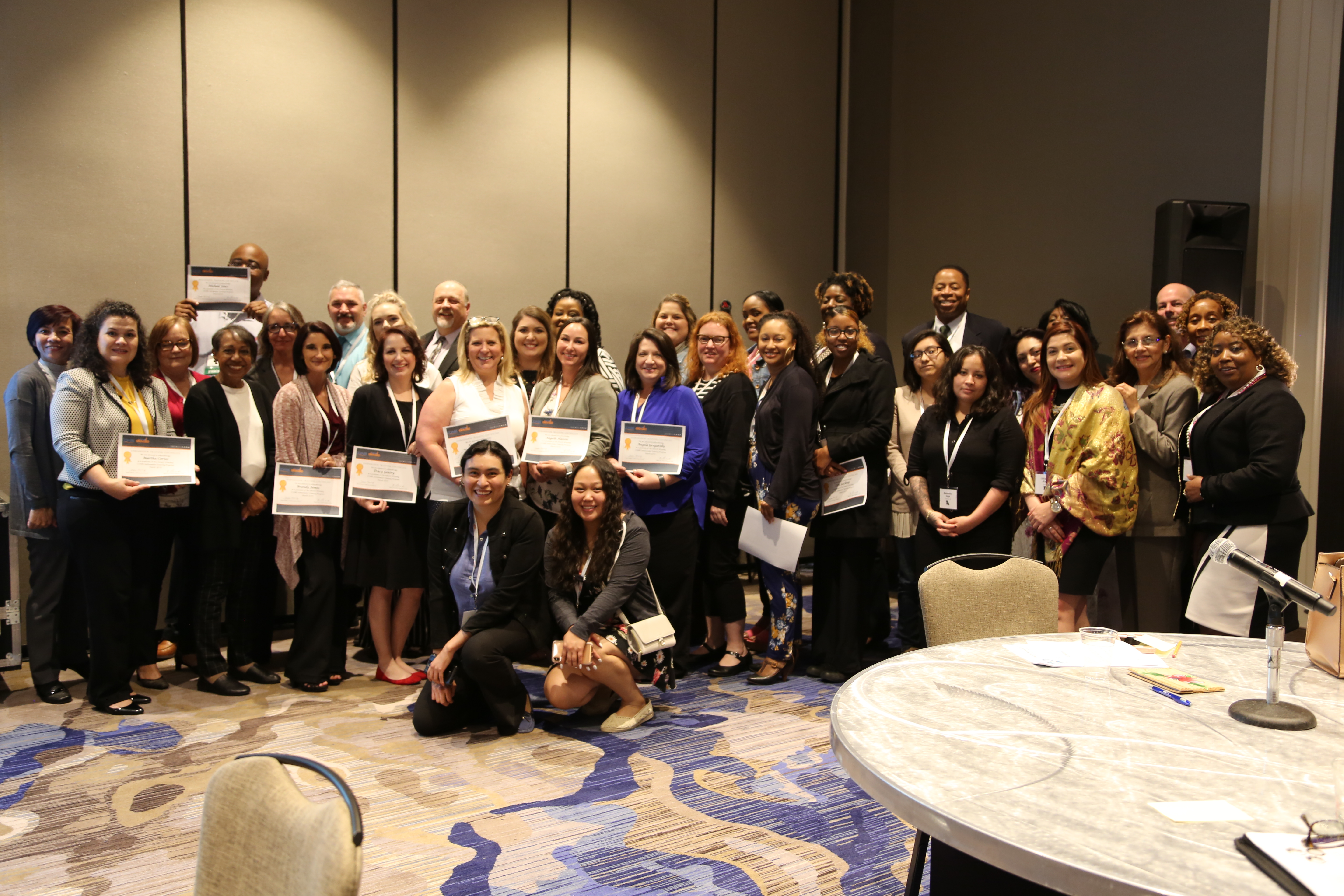 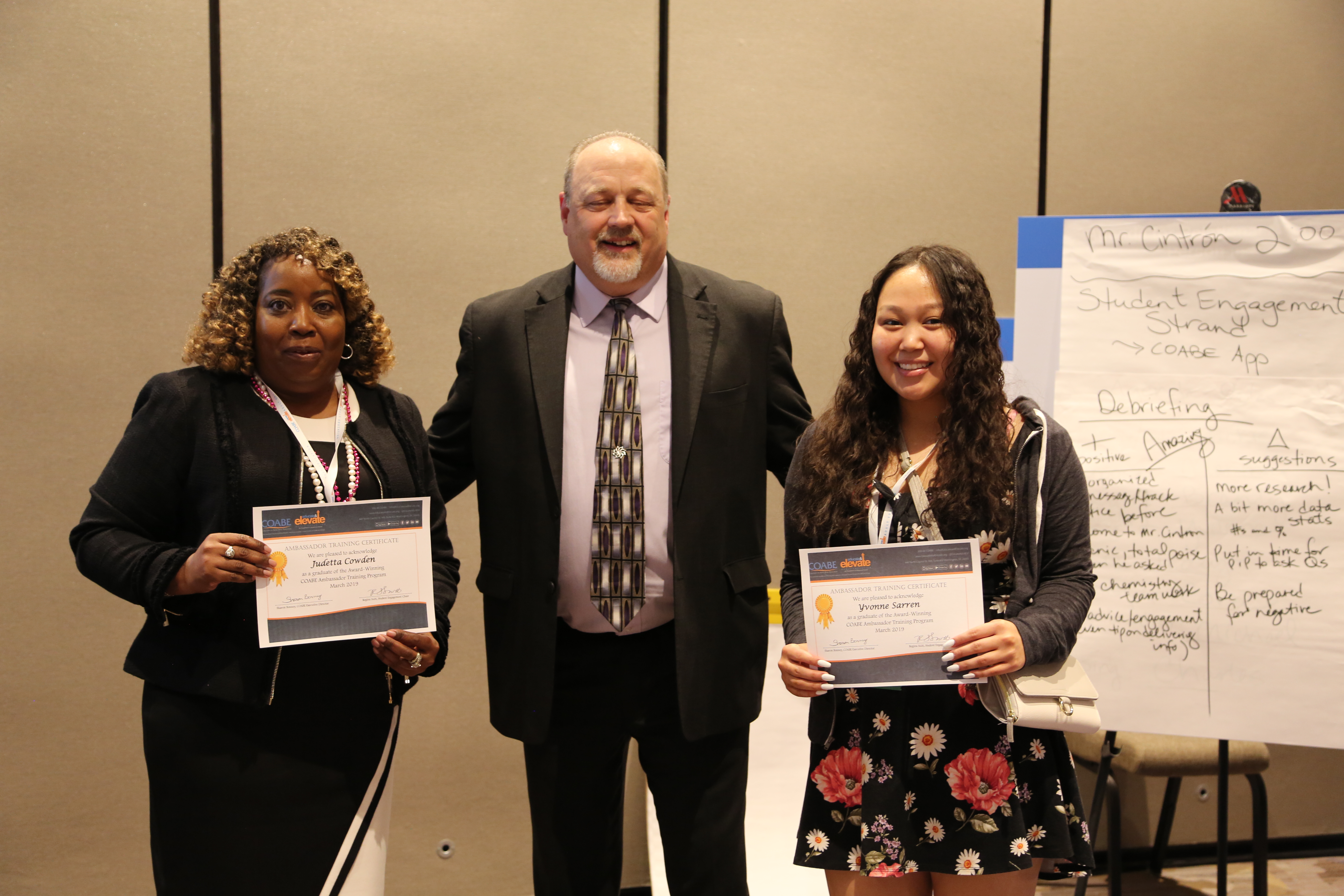 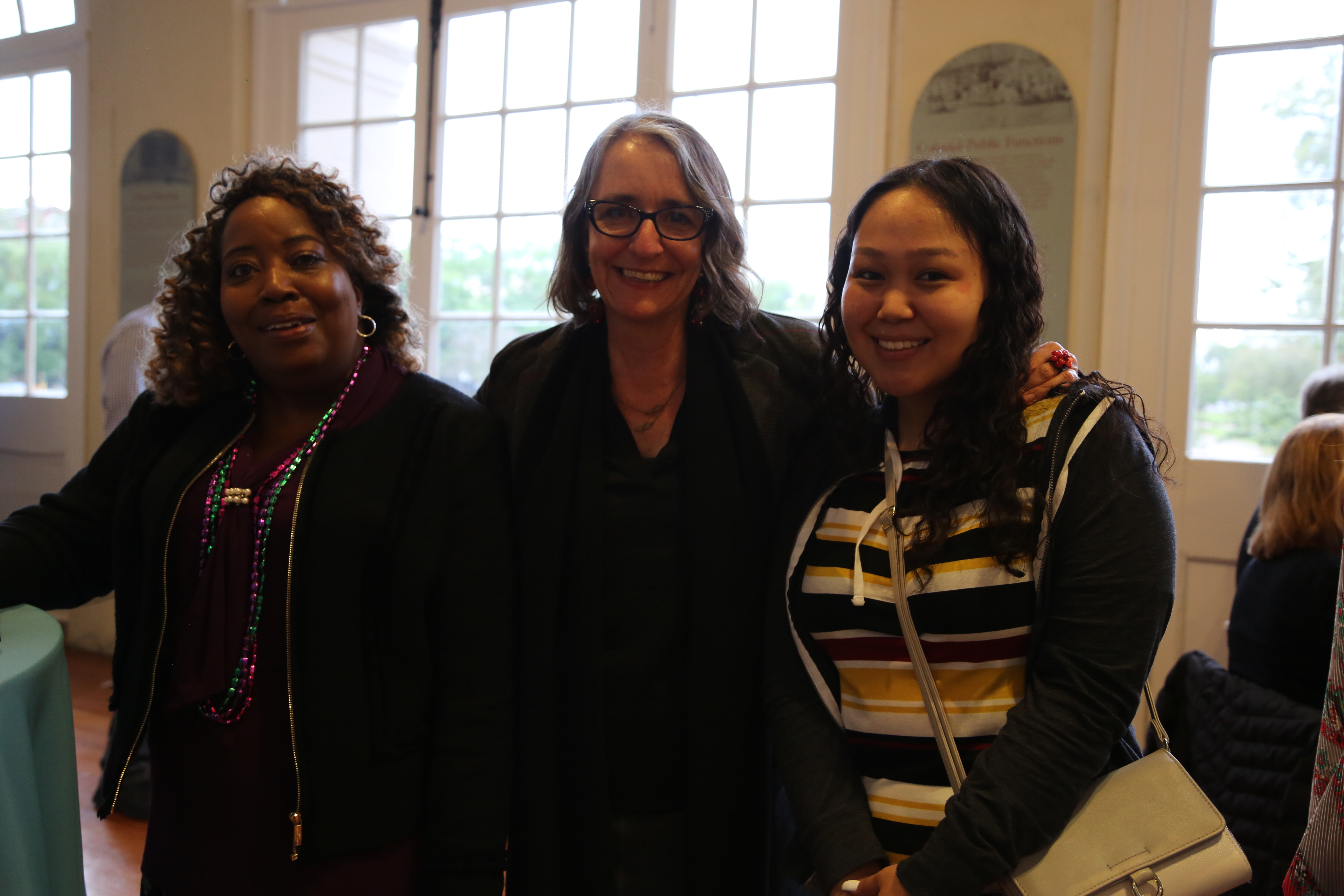 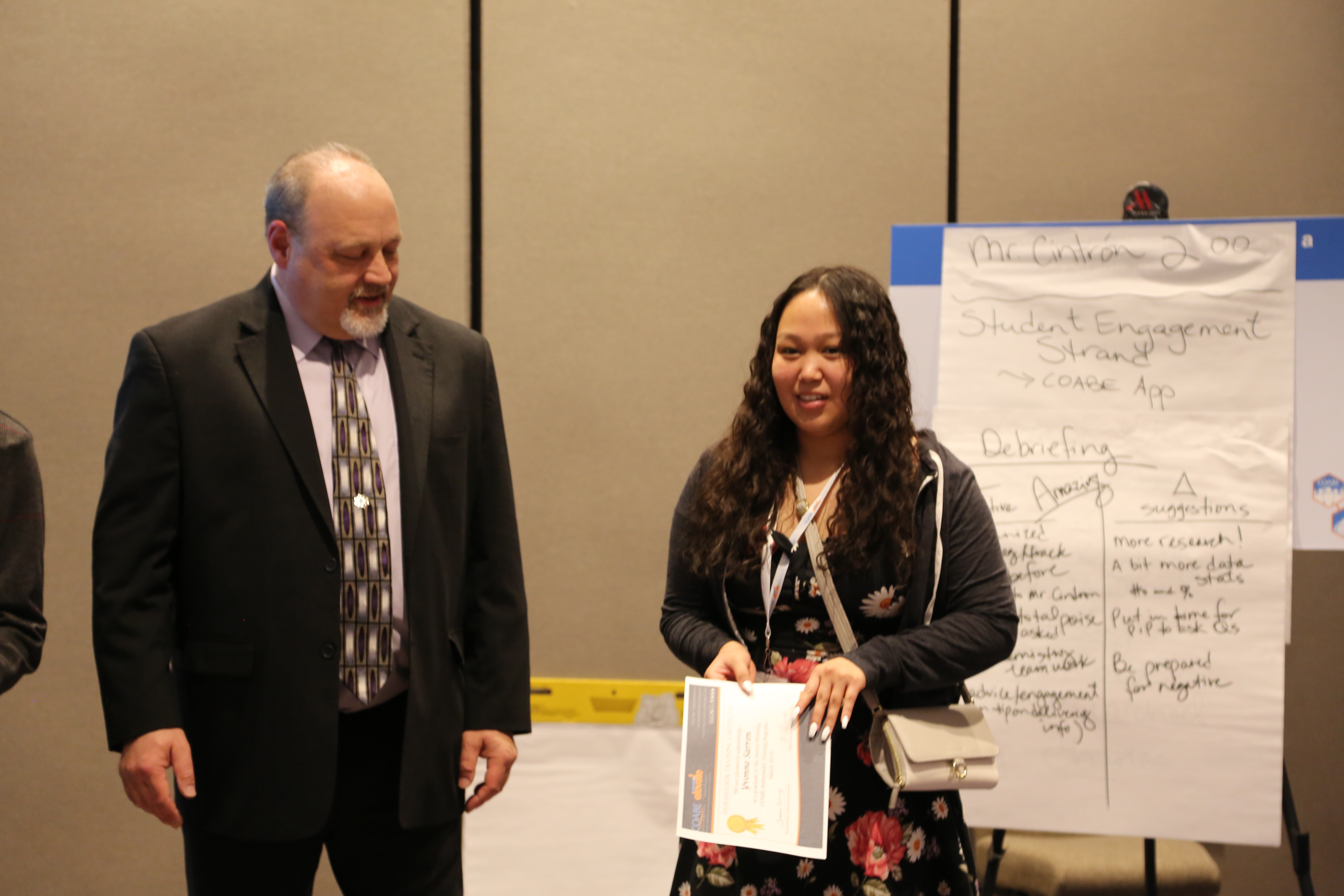 9/15/2019
COABE 2019 Pre-Conference” Train-the-Trainer”
16